ENFOS Webinar:
5 Essential Information Management Trends for the Remediation Industry
August 22nd, 2018
About Us
ENFOS is a cloud software platform that expertly manages all of the complexities of remediation and decommissioning - from the financial to the technical.
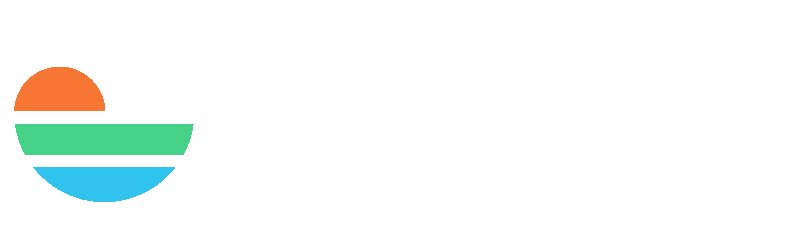 Our Customers
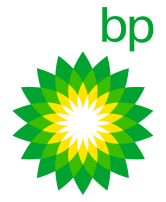 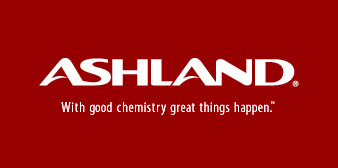 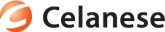 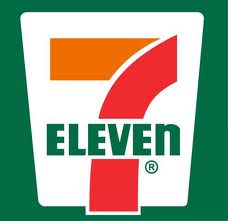 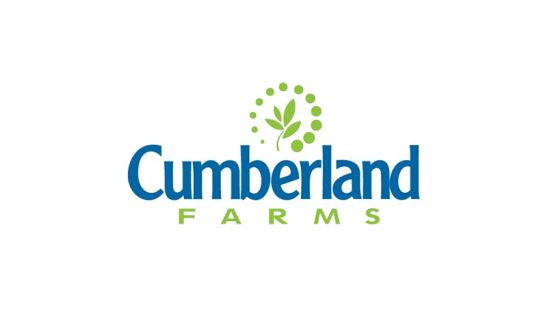 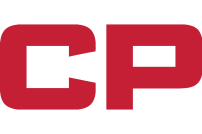 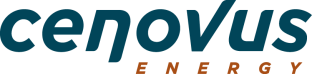 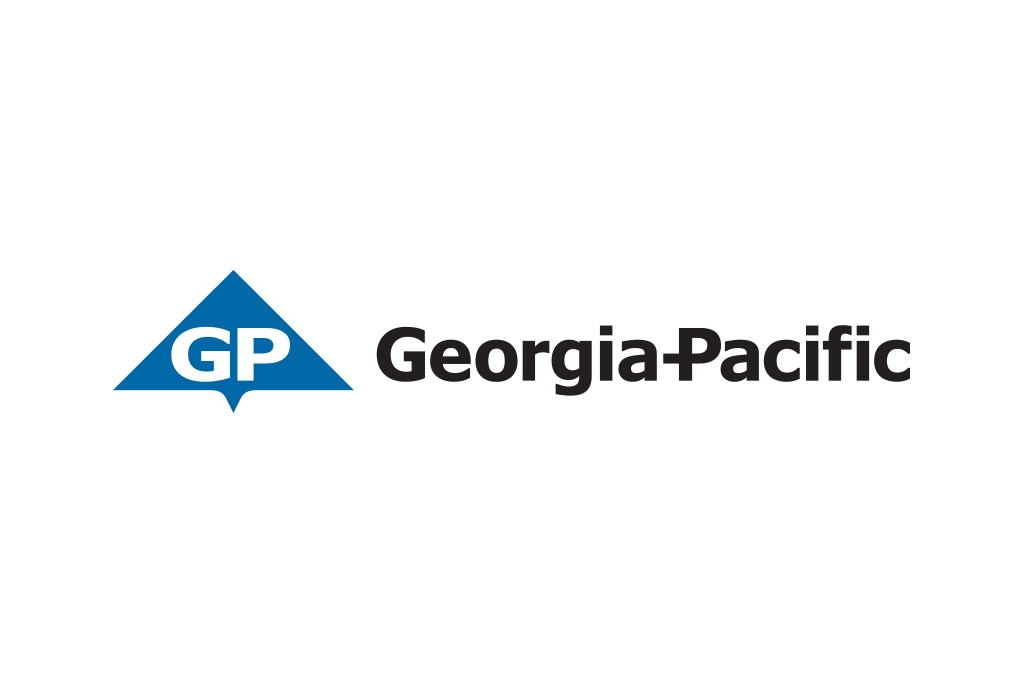 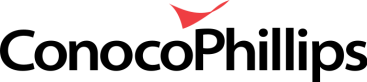 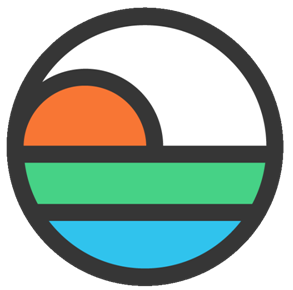 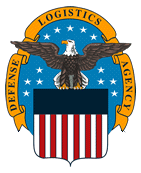 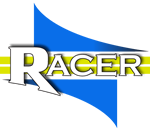 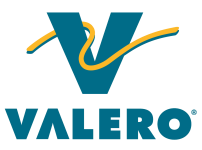 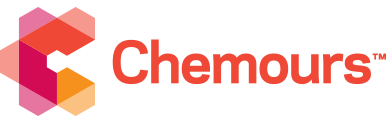 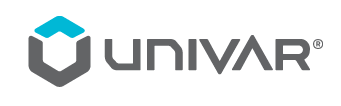 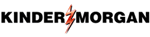 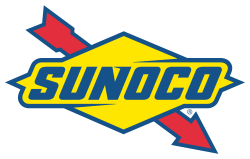 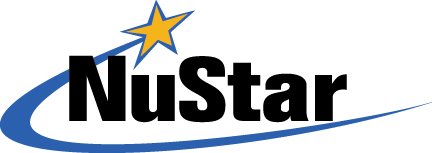 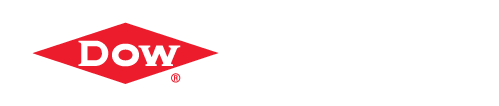 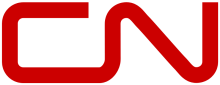 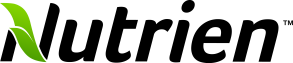 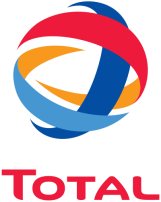 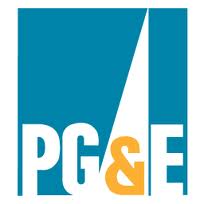 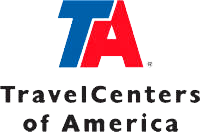 Speaker Background:  Roger Well, CPG, PMP
Co-founder of ENFOS, Inc. and EVP/COO
30+ years of experience in the field
Author of recent white papers and presentations:
Remediation Insights:  What Your Data is Telling You
The Case for the Enterprise Environmental Liability Management System
Operational Excellence for Environmental Remediation Programs 
M.B.A., Keller Chicago
M.S., Geology - University of Toledo
B.A., Geology - Monmouth College
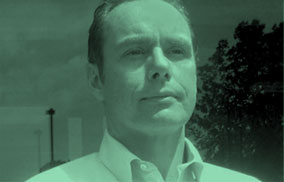 Roger Well
Executive Vice President & COO
roger@enfos.com
Naperville, IL
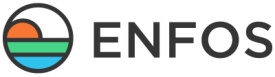 Agenda
Technology and the Remediation Industry
5 Essential Trends
Institutionalizing Knowledge Management
Convergence of Technologies
Data “Ownership vs Possession” 
Hybridization of Business Process Management
Rapid Emergence of Machine Learning
Q & A
Technology and the Remediation Industry
The 21st Century Enterprise
Enablers
Enterprise Technology
Cloud
Internet of Things
Business Process Automation
Mobile
BI & Analytics
Data Visualization
Drones
AI/Machine Learning
Augmented & Virtual Reality
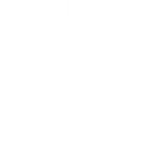 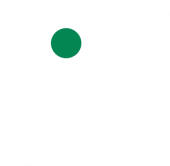 Software as a Service
Changing nature & value of assets
subscribing to what you need, subject matter expertise, part of larger ecosystem, self-service
Data-as-an-asset, decision support, connected devices, lower IT footprint
‘’’
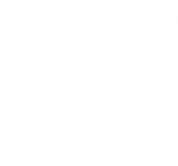 ‘’’
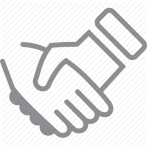 Workforce of the Future
People Engagement
Expects automation, demands high-tech, remote workforce, collaboration
Personalization, co-creation, knowledge base, human networks, agility
Remediation Management is a Complex System
Complex Services / Long lifecycles
 Thousands of transactions & documents
 Complex regulatory environment
 Outsourced business model
 Complex accounting
 DISPARATE SYSTEMS
IT
Environmental Regulations
Finance
Outside Legal
Real Estate
Liability Disclosure Regulations
CORPORATION
Consultants
HES / Remediation
Property Owners
Subcontractors
Labs
Legal
Community
Communications
Sites
Procurement
[Speaker Notes: ENFOS (Mike or Lacey)]
Obstacles We Hear About…
The Remediation business function is a cost center not a profit center
The Industry developed it’s “core capabilities” before the dot-com bubble of the mid 1990’s (including how data is captured, processed, and acted upon) 
Remediation is a mature industry being performed by mature organizations (not a good recipe for innovation)
Past “failed” technology initiatives and promises (they usually don’t scale)
Reluctance to change (human behavioral change is slow)
Risk vs. reward perceptions
Remediation gets “dragged” into using generic business applications not fit for purpose
Leadership lacks experience with tech-driven business transformation
But…Consider This
Those slow to adopt new technology often benefit the most from it
The on-going technology waves are only growing stronger
The younger workforce demands it
There is a strong business case and ROI
Knowledge Management
Definition
Knowledge management is the process and capturing, distributing, and effectively using knowledge.

Davenport, 1994
Knowledge Management Trilogy
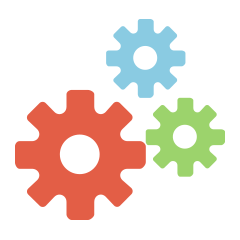 TECHNOLOGY
Acquire the right technology to address your specific issues
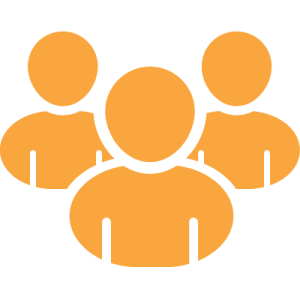 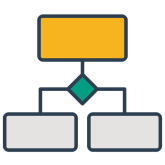 PEOPLE
PROCESS
Empower individuals to be successful with technology
Enable organizational excellence through process
Structured vs. Unstructured Data
80%
of the world’s data is unstructured
Gartner, 2017
Curation of Content by Risk Category
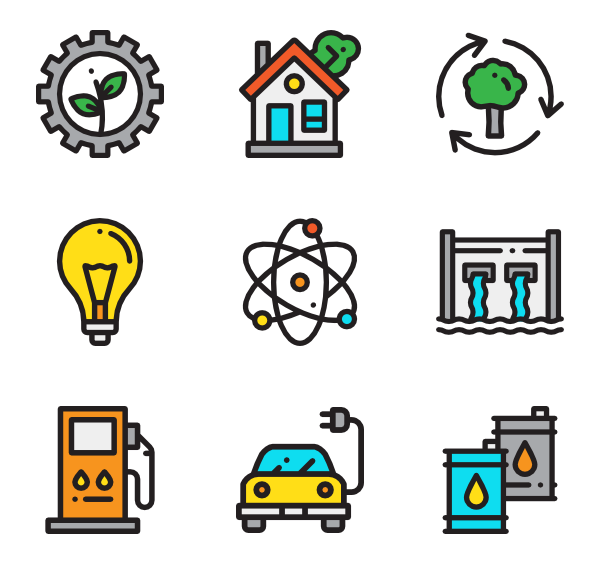 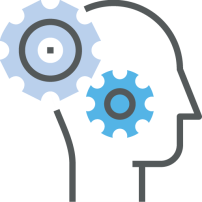 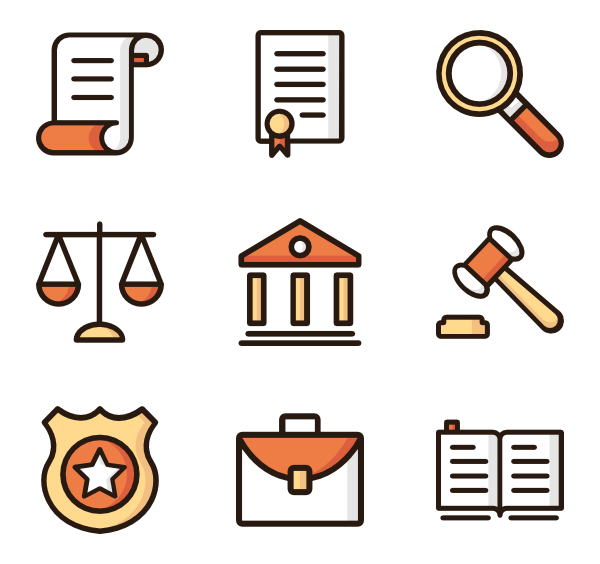 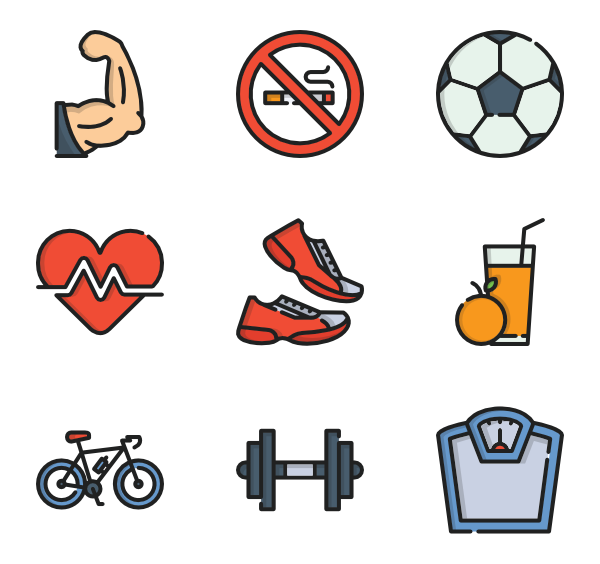 Remedy Performance
Ecological
Regulatory
Human Health
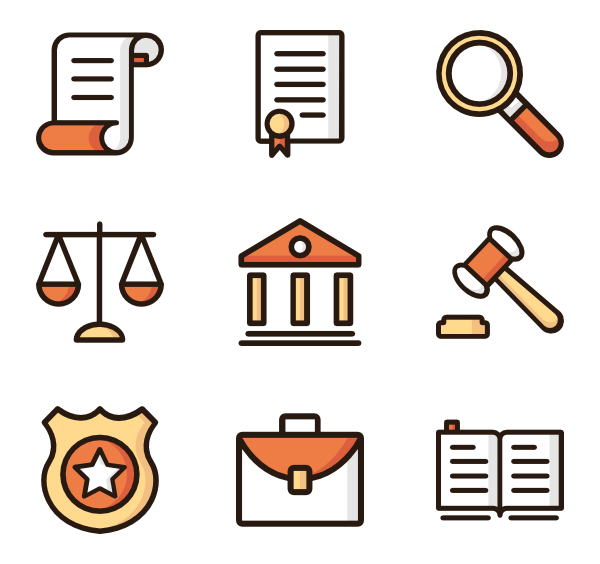 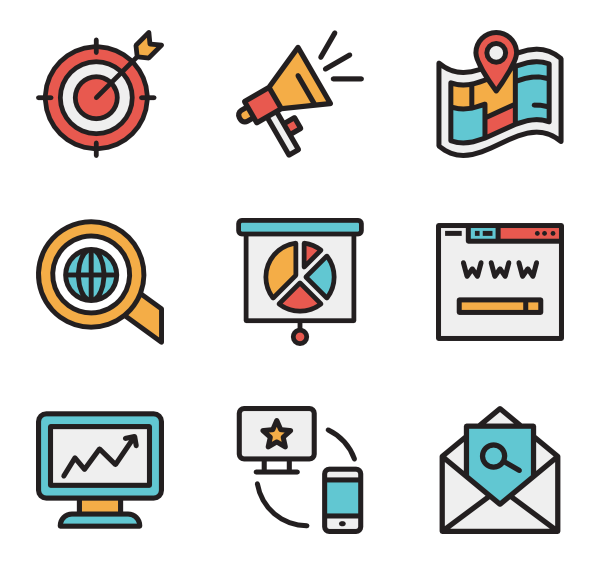 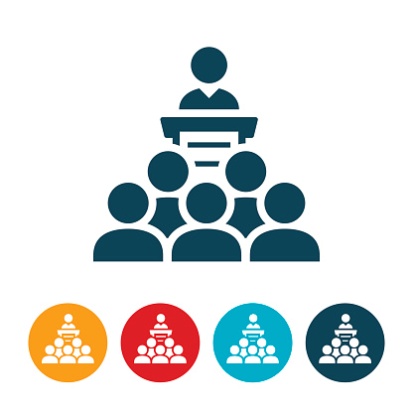 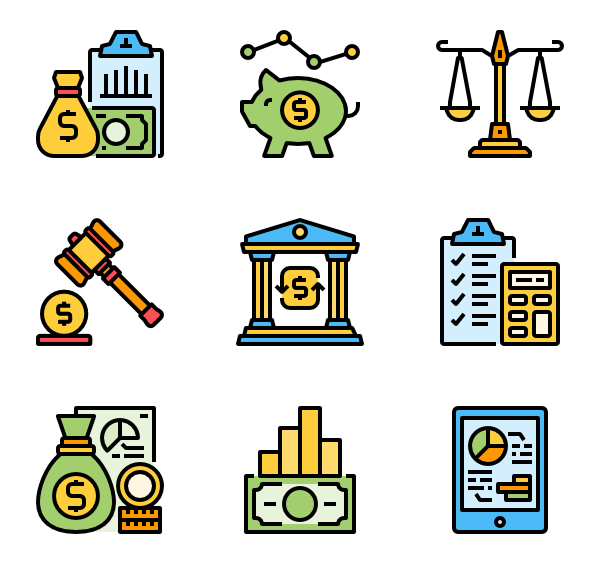 Economic
Legal & Audit
Political & Social
Project & Contract
Performance
ITRC, 2011
Enterprise System Taxonomy for Sites/Projects
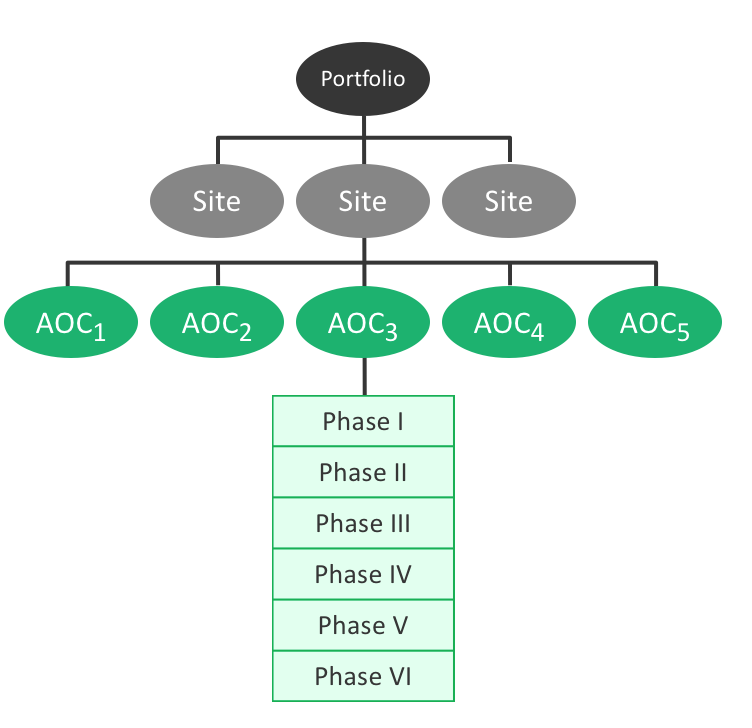 [Speaker Notes: ENFOS (Mike or Lacey)]
Knowledge Management Features
Enterprise content/document management
Consolidation of indexed content
The standard “keyword” search approach for tags, titles, file meta-data, content, and classification
Human association (Expert locating)
Data repurposing across multiple functions
Drill down for multidimensional exploration
Subject matter expert systems like ENFOS 
Pre-defined structured processes and data management (end-to-end)
Remediation portfolio based taxonomy navigation
Folder/Tree traversal structures
Map visual searches
Notes, website links, graphic illustrations
Embedded business intelligence tool
Convergence of Technologies
Definition
An ecosystem or technology platform that has a deep integration of relevant activities, tools, and knowledge needed by stakeholders to achieve a common goal.
The Opposite of Convergence
Typical Customer Data Silos
Site & Project Tracking
Content Mgmt
Document Mgmt
Notes
Agreements
Project Mgmt
Risk Mgmt
Purchase
To Pay
Planning & Budgeting
Accounting  for Environmental Liabilities
Accounting for Asset Retirement Obligations
Spend Mgmt
Compliance Management
Supplier Mgmt
Environmental Data Management
Reporting & Analytics
Dashboards
Mobile Devices
Engineering & Institutional
Controls
Maps
Subject Matter Expert Software for Remediation
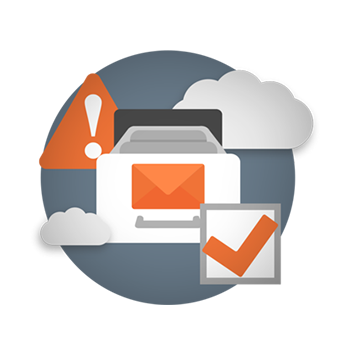 COMPLEX RISKS
COMPLEX SERVICES
COMPLEX ACCOUNTING
“Remediation business functions are being empowered by the trend of purpose-built enterprise software that compliments the ERP system”
Embedded BI/Analytics
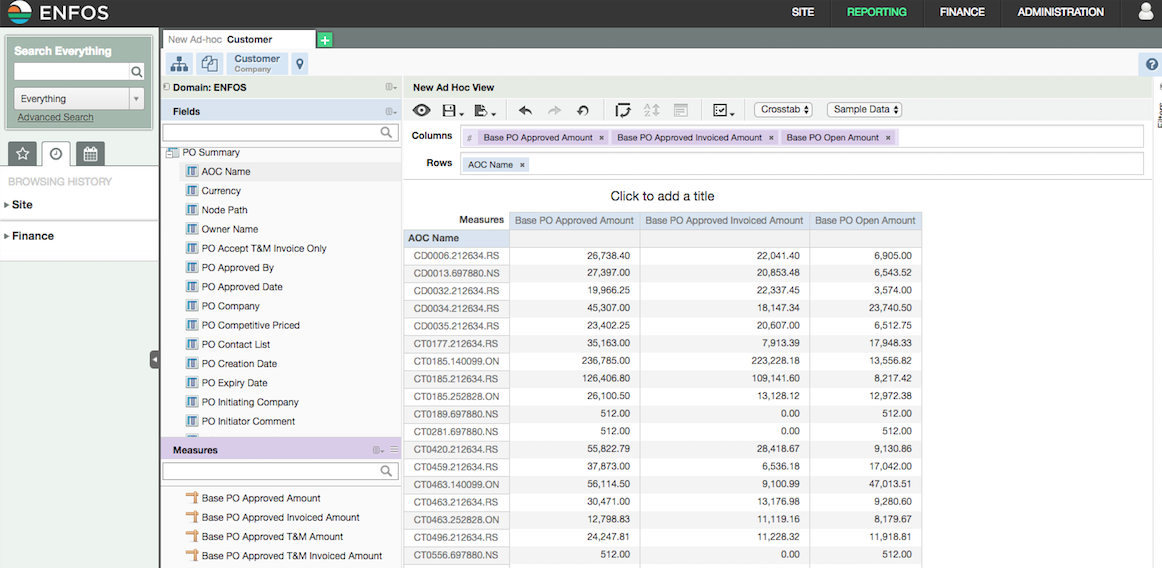 Customer Designed Dashboards
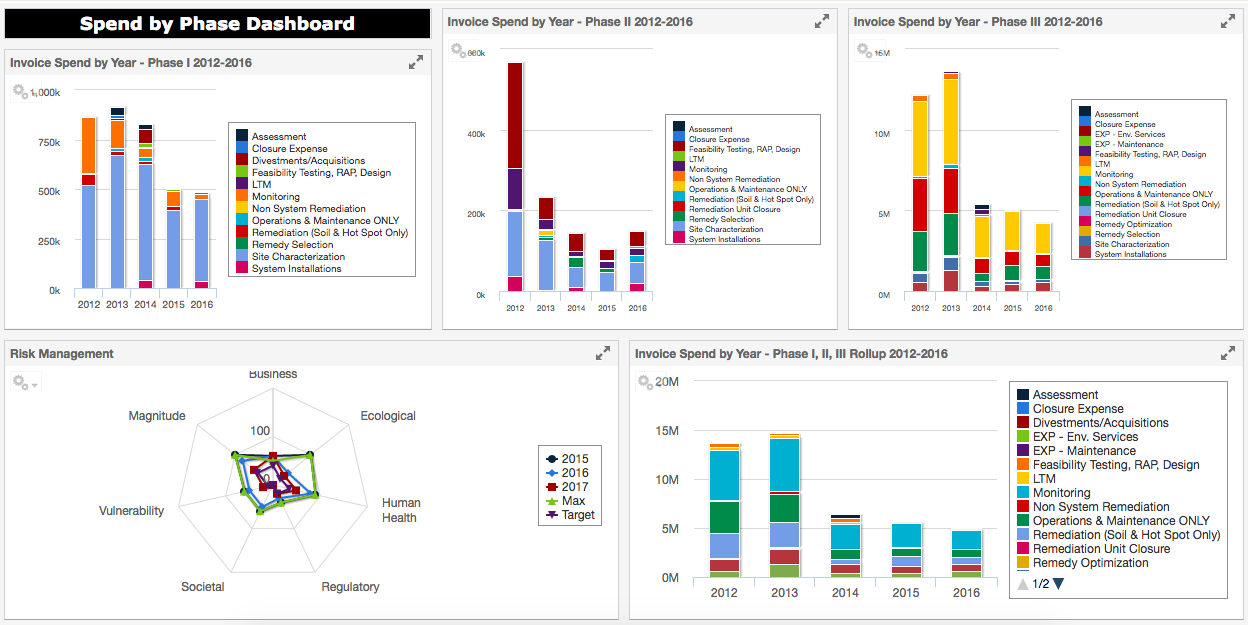 Ownership vs Possession
Data Architecture Models
Decentralized
Hybrid
Enterprise
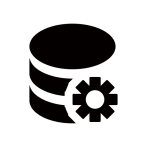 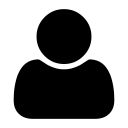 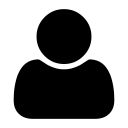 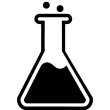 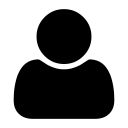 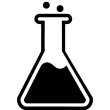 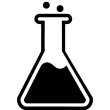 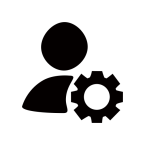 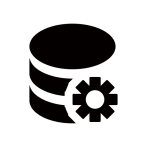 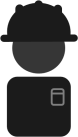 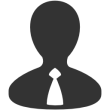 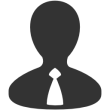 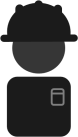 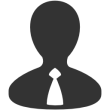 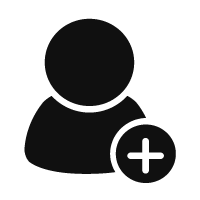 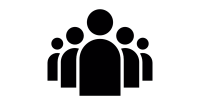 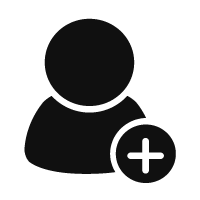 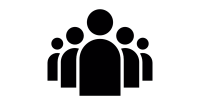 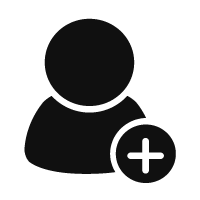 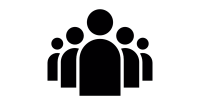 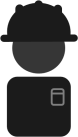 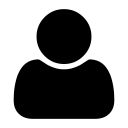 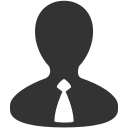 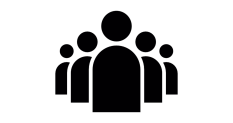 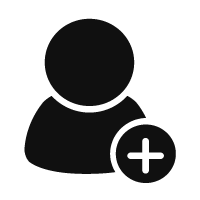 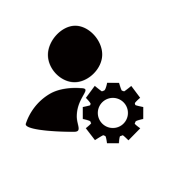 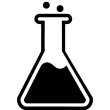 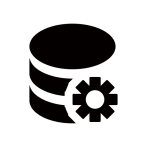 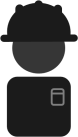 Internal Customers
Other Specialists
Central Data Repository
Administrators
Responsible Party
Laboratory
Consultants
Contractors
Considerations
Data ownership & stewardship falls under data governance
Enterprise technologies are “game changers” in this space
Uniform data design and structures
Establish end-to-end standards (capture-maintenance-synthesis-usage-publication-archival-purging)
Enforce data quality and completeness (error proofing)
Analytics ready data (with decentralized/hybrid models, data analysts spend 80% of their time preparing data and only 20% analyzing it) 
Data access, privacy, security, and business continuity
Data possession reduces the impact of employee turnover and supplier switching (consider the aging workforce)
Hybridization of Business Process Management
Definition
Smartly designed technology finds the connections between separate processes, joins them, and delivers a unified “super process” with real-time feedback to the user.
Environmental Reserve & Spend Management
Finance “Super” Process with Reserve Accounting
2
4
Planning & Budgeting
(Reserve Mgmt)
Vendor Proposals
Purchases
Invoices & Recovery
3
5
Commitments can’t Exceed Plan Balance
Spend can’t Exceed Commitments
1
LEVEL  1  – “Phase”
LEVEL  2 (optional)  – “Activity”
LEVEL  3 (optional)  – “Element”
LEVEL  4 (optional)  – “Component”
WORK BREAKDOWN STRUCTURE
Common thread across all processes
Reserve Balance 	$250,750
Open Commitments	$175,400
Available to Commit	  $75,350
Automated Reserve Accounting
[Speaker Notes: Roger]
“Project Management Enhanced” Purchase to Pay
Merged project management and transactional activities for project-based work, that due to it’s nature of being outsourced, requires integration with the buyers P2P system.
Project Management Elements
P2P Elements
Project Initiation
Scope Management
Cost Management
Schedule Management
Deliverables / Milestones
Gantt Charts
Earned Value Calculation
Project Close Out
Vendor Master & Catalogs
Delegations of Authority
Chart of Accounts (Codes)
Work Breakdown Structures
Request for Proposals
Vendor Proposals
Requisitions & Purchase Orders
Receipt of Services
Invoices
Financial Ratio Analysis in combination with Data Visualization:  Geo-Accounting
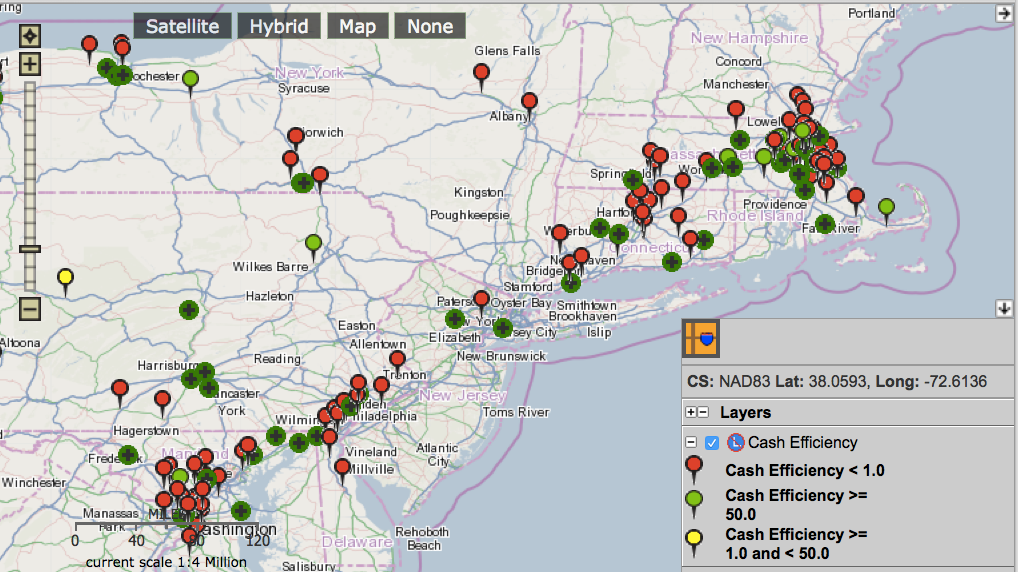 Rapid Emergence of Machine Learning
Definition
Computers can “learn” from data without being explicitly programmed through automated analytical model building.
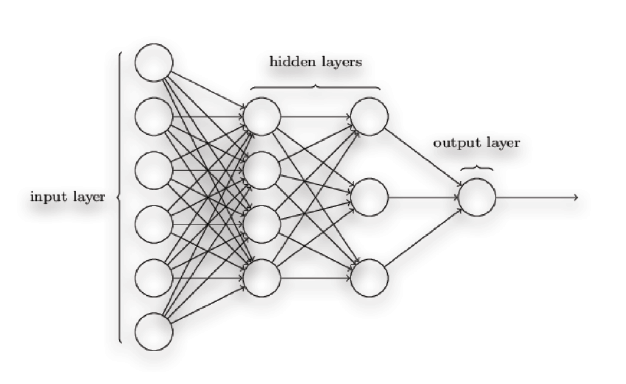 ENFOS and ML
ENFOS is working with a team of MIT computer scientists
Using ”Supervised Learning” techniques to map ‘x to y’
Input to Output
Actual Spend to Forecasted Spend
Remaining Budget to Potential Cost Overrun
Reserve Balance to Projected Reserve Replenishment
Documents to the Key Data locked in them
Attributes (Location/Hydrogeology/Contaminants) to Risks
Conceptual Site Model to Remedy Selection
Remediation Lifecycle Cost Forecasting Results
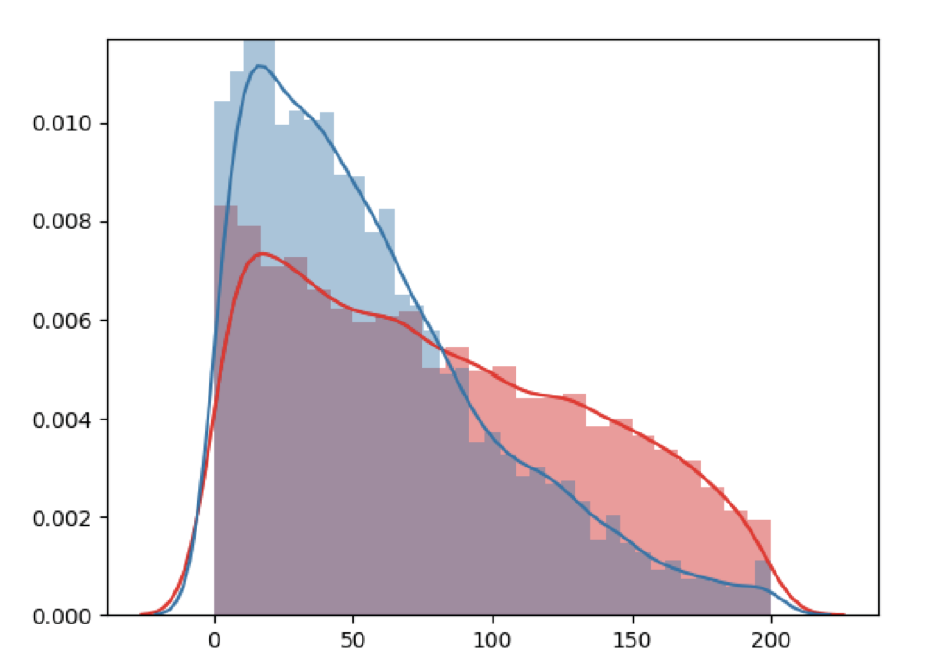 Density
Blue:  ML model output vs Actual
Red:  Original Estimate vs Actual
SMAPE Error %
In our initial study, ML produced 62% more accurate forecasts of costs on a remediation portfolio of several hundred projects
Structuring a ‘Highly Unstructured’ Data Source
Documents make up a large part of the content mix in Remediation, particularly the historical record
ML goes beyond “OCR and Indexing” to deeper levels of classification, understanding, interpretation, and text analytics (data extraction or ‘text to data’)
Provides the platform for natural language queries, predictions, risk events, and recommendations
Project matching:
Matches your Project to others with similar attributes (type, size, location, complexity, objectives, timing, conceptual site model, risk assessment)
SME / Consultant selection
Remedy selection
Financial modeling
Constructing the CSM from ‘Text to Data’
#####
# Detected 'Statistics' (numbers present)
######

groundwater flow --  is -->  convergent southeast at gradients of 0.082 ft. respectively

localized groundwater flow --  is -->  convergent southeast at gradients of 0.082 ft. 

volatile constituents --  detected in -->  MW-2R

Warm Spring Run --  is -->  perennial stream

soil --  is -->  primarily clay with weathered shale partings

Bedrock --  is comprised of -->  weathered shale

potential constituent migration routes --  include -->  Soil Leaching of constituents from total soil

potential constituent migration routes --  include -->  Soil Leaching from soil to groundwater

reasonable potential exposure pathways --  have -->  As part of exposure pathway analysis have assessed

resident --  is current and future receptor -->  that resides in residence located on western side of site

resident --  is current receptor -->  that resides in residence located on western side

site-related volatile constituents --  retained as -->  vapor intrusion COC

water samples --  collected from -->  sump located basement

on-site --  will -->  will addressed with institutional control
Questions & Answers
Thank you for attending!
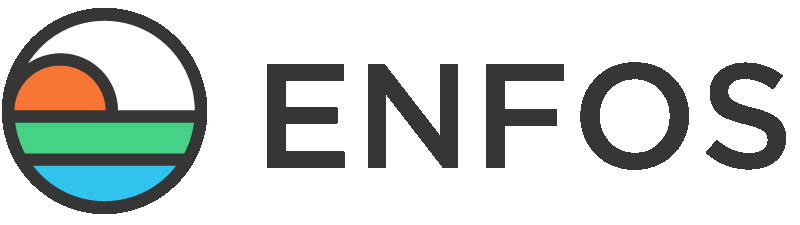 For  follow-up, please contact:
Michael Douglas
(630) 689-0220 x15
michael@enfos.com
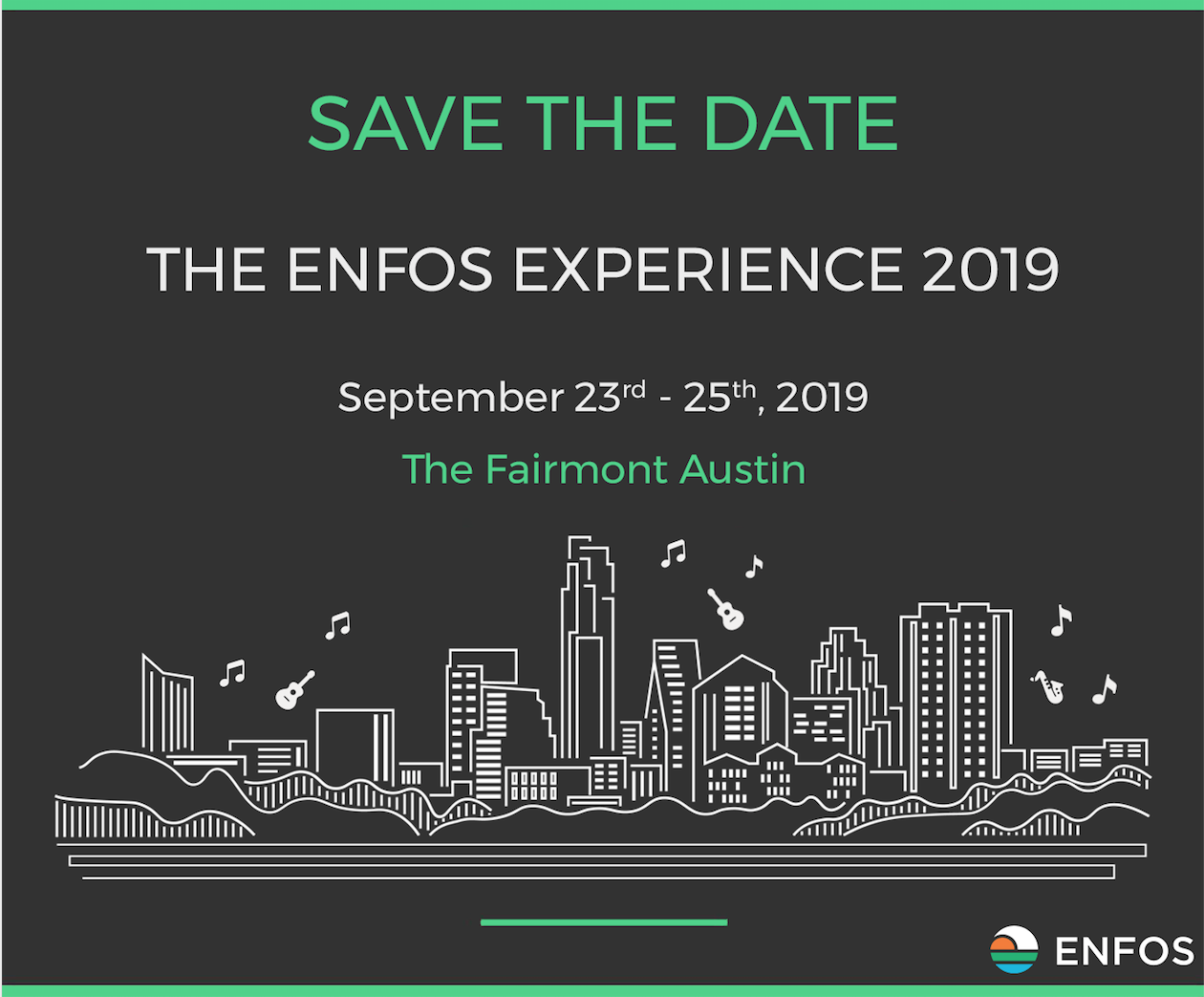